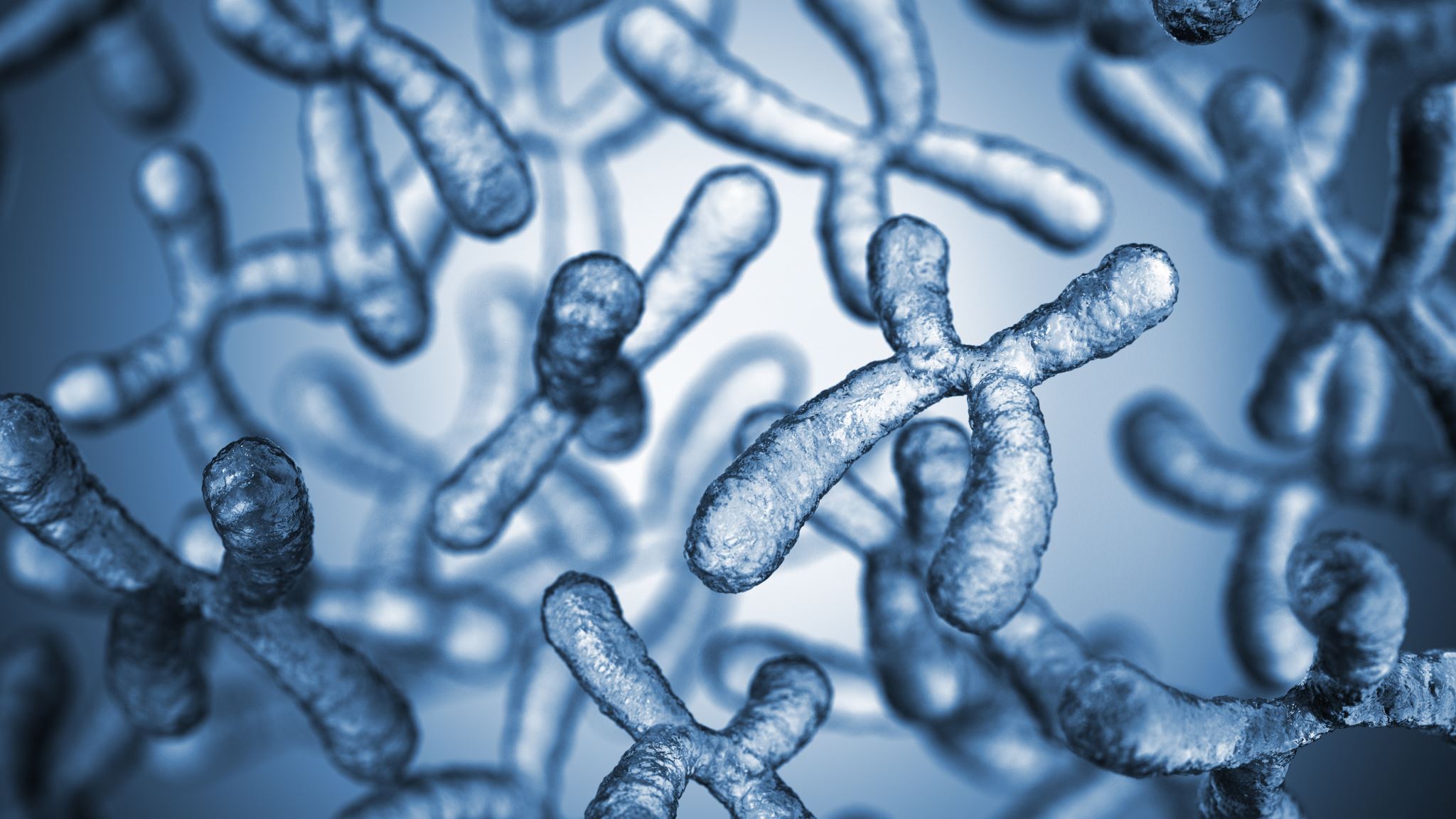 APPHON febrile neutropenia updates					ANDAsparaginase formulations, allergic reactions, antibody production, asparaginase levels, rechallenge and desensitization
Tamara MacDonald PharmD
Clinical Pharmacy Specialist Hematology/Oncology
IWK Health Center/Dalhousie University, Halifax NS
Tamara.macdonald@iwk.nshealth.ca
Conflict of interest disclosure
None
Objectives
Review the updates to the APPHON febrile neutropenia guideline.
Review the mechanism of action of asparaginase in children and young adults with ALL.
Describe differences in the pharmacokinetic and pharmacodynamic parameters between available asparaginase formulations.
Discuss methods of measuring asparaginase activity in clinical practice.
Discuss hypersensitivity reactions, re-challenge, desensitization and silent inactivation.
APPHON febrile neutropenia guideline – Updated reference.
The explanation for the supporting evidence for this guideline is in the reference section. This guideline was originally based on the C17 endorsed guideline for the management of fever and neutropenia in children with cancer and/or undergoing hematopoietic stem cell transplantation 2012 and the 2017 update and more recent evidence based upon guidance from  the recent publication Lehrnbecher T, Robinson PD, Amman RA, et al. Guideline for the Management of Fever and Neutropenia in Pediatric Patients With Cancer and Hematopoietic Cell Transplantation Recipients: 2023 Update. JCO 2023;41((0:1774-1785) and has been revised for use in the Maritime Provinces.
APPHON febrile neutropenia guideline – Updated information on thermometer use
Fever is defined as a single oral or tympanic temperature greater than or equal to 38.3°C or oral or tympanic temperature greater than or equal to 38°C for 1 hour or more. Oral temperatures (and/or thermometers that read core body temperature, e.g., tympanic thermometers) are more reliable and are thus preferred. However, when axillary temperatures are the only option (e.g., very young children or when a tympanic thermometer does not yield an accurate temperature), fever is defined as a single axillary temperature of greater than or equal to 37.8°C or axillary temperature greater than or equal to 37.5°C for 1 hour or more. NOTE: A non-contact infrared thermometer or fever strips are not recommended.
APPHON febrile neutropenia guideline – Updated information on lactate levels
APPHON febrile neutropenia guideline – Updated information on antifungal therapy
Recommendations on when to consider starting empiric antifungal therapy on patients with neutropenia and persistent fever (5-days or longer) and/or who are clinically deteriorating.
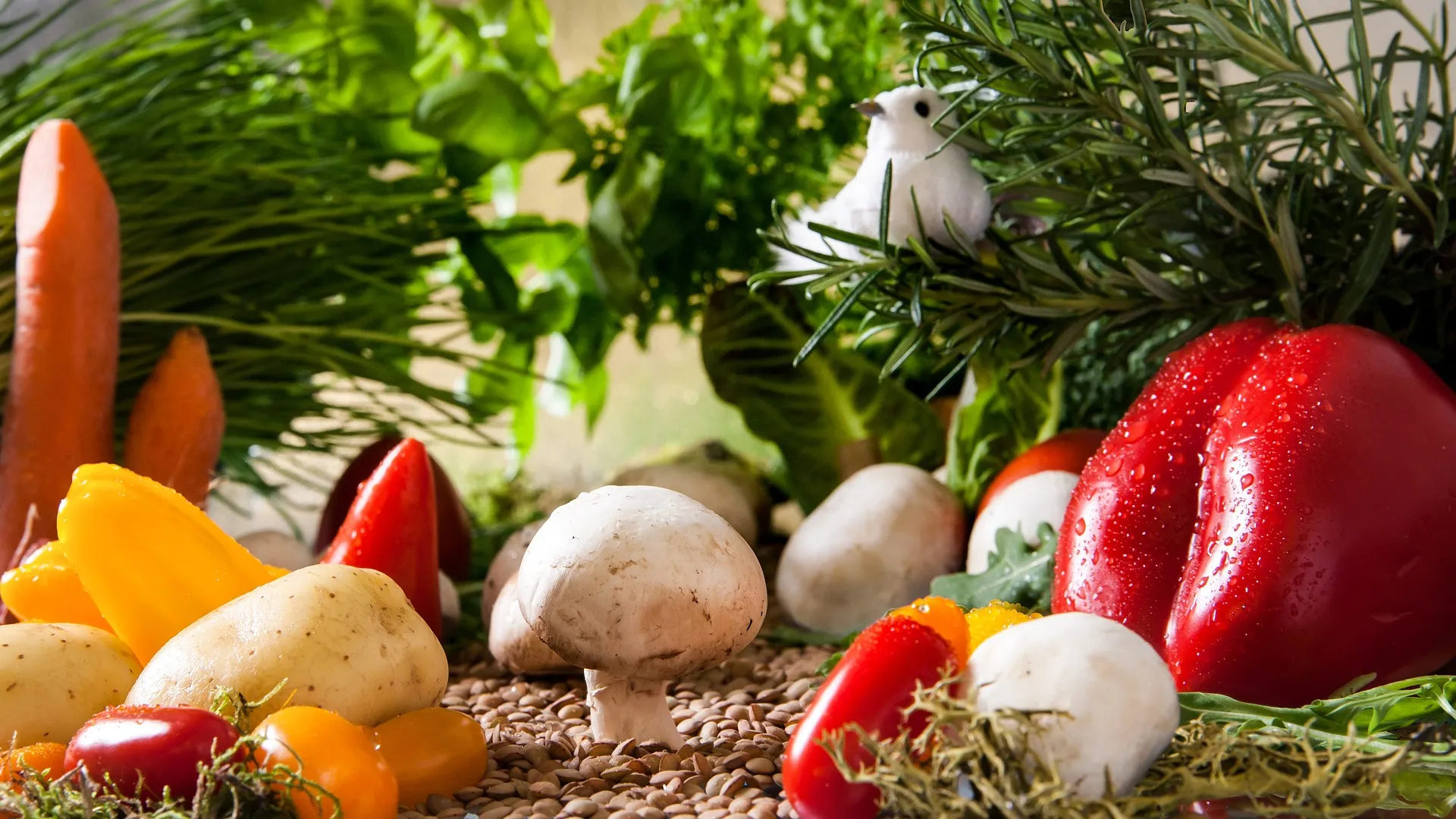 Asparaginase
Where does asparaginase come from?
Animals 
Plants
Fungus
Actinomycetes
Algae
Bacteria – proven most beneficial in drug manufacturing; E.coli and Erwinia chrysanthemi 
Protein engineering or modified versions of the enzyme reduce hypersensitivity of native preparations for example PEGylated and recombinant products.
History of asparaginase in the treatment of ALL
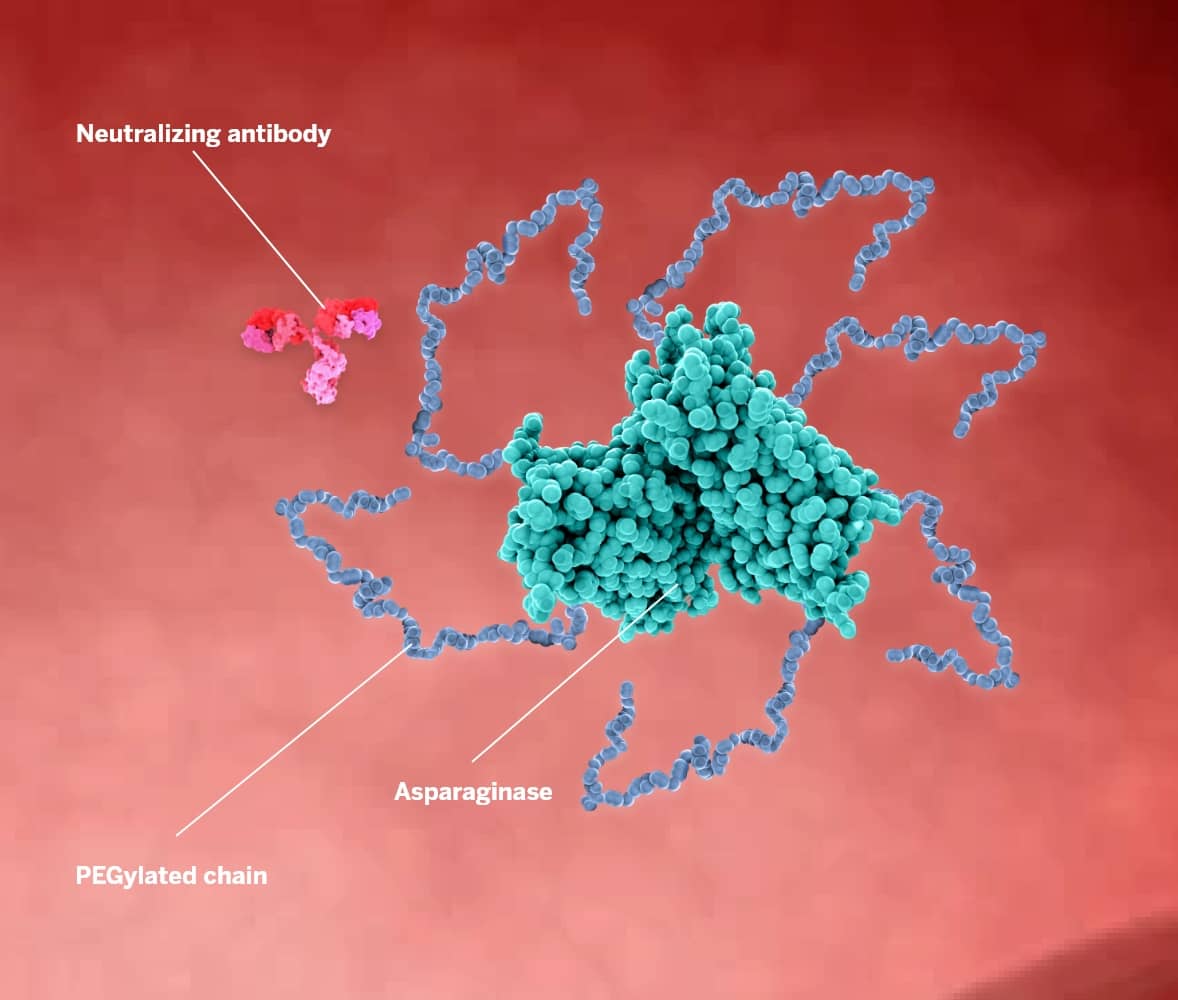 Asparaginase products available in North America
How does asparaginase work?
Mechanism of action of asparaginase
Leukemia cell does not produce L-asparagine due to low levels of asparagine synthetase
Blood
        L-asparagine
L-asparaginase
L-aspartate 
	+
 Ammonia
Extracellular
Intracellular
Properties required of asparaginase products
Asparagine depletion
Ways to measure asparaginase activity
Minimum asparaginase activity levels required for asparagine depletion
In 1981, Riccardi et al. administered E.coli and Erwinia asparaginase to rhesus monkeys and patients and found that plasma asparaginase activity levels above 0.1 IU/mL resulted in complete asparagine depletion in CSF and plasma.

				Riccardi, R., 1981;41:4554-8
Therapeutic levels of asparaginase
The cut-off of > 0.1 IU/mL has been confirmed and used in many clinical leukemia trials.
Several trials have looked at a lower cut-off of 0.02-0.05 IU/mL but complete depletion is not consistent below 0.1 IU/mL.

 	 	         van der Sluis, IM., et al. 2016;100:279-285
Asparaginase Erwinia chrysanthemi
Asparaginase Erwinia [Recombinant]
Crisantaspase [L- asparaginase from Erwinia chrysanthemi]
Pegaspargase
Calaspargase pegol-mknl
Asparaginase Formulations
long-acting                                                           short-acting
‘CAL-PEG’
‘SC-PEG’
Asparlas™
‘peg-asparaginase’ ‘PEG’
‘SS-PEG’
Oncaspar™
‘erwinia’ ‘crisantaspase’ Erwinase™
‘erwinia’ Erwinaze™
‘RC-P’ 
‘JZP458’
Rylaze™
same drug
Asparaginase Formulations PK data
IM, intramuscular; IV, intravenous; IU, International Units; M/W/F, Monday, Wednesday, Friday.
Half-life of  the agent may be shorter if previously exposed to a product isolated from the same organism or if a hypersensitivity reaction has occurred
Long Acting Asparaginase Products
Calaspargase Pegol Use in COG Trials
COG Pegylated Asparaginase Dosing
Dose capping at 3,750 units/dose (1 vial) per institutional policy is permissible in cases of baseline obesity.
*Note: Obesity has been linked to increased risk of toxicity in patients ≥ 10 years of age. Obesity is defined as ≥ 95% BMI for age for patients < 20 y.o or BMI ≥ 30 for patients ≥ 20 y.o
Calaspargase Pegol Dosing in COG Trials
Short acting asparaginase products
Asparaginase Erwinia Chrysanthemi (Recombinant)–rywn
Asparaginase Erwinia Chrysanthemi (Recombinant)-rywn
Reactions
Calaspargase pegol compound
https://asparlas.com/SRV_About_Asparlas_Asparagine
Usually present during second dose or subsequent doses
Result from antibody-mediated immune response
The reported rates of hypersensitivity reactions are variable depending on the reaction severity and type
Any grade: 0-37%
Grade ≥3: 0-9%
Clinical inactivation: 0-8% (patients do not maintain therapeutic serum asparaginase levels after a documented clinical reaction)
Silent inactivation or subclinical inactivation: 0-3% (patients do not maintain therapeutic serum asparaginase levels and do not experience a clinical reaction (no symptoms).
May result in reduced asparaginase activity levels in up to 8% of patients which means the likely cause of these reactions is antibody production to other components of the product in this case the polyethylene glycol.
Antibody mediated reactions
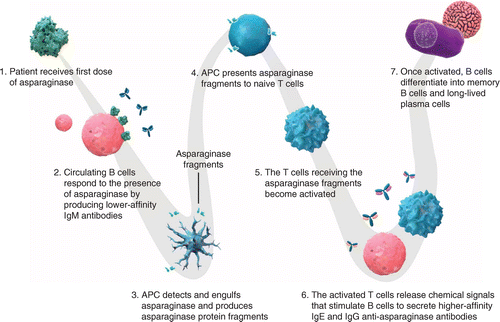 Mechanism of asparaginase antibody mediated reaction
https://www.futuremedicine.com/doi/10.2217/fon-2021-1288
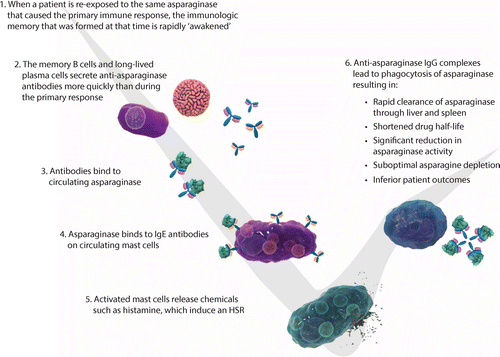 Mechanism of asparaginase antibody mediated reaction cont’d
https://www.futuremedicine.com/doi/10.2217/fon-2021-1288
Non-antibody mediated reactions
Asparaginase serum/plasma levels and deactivation experience from the IWK
Pegaspargase administration and hypersensitivity guide
Hypersensitivity reaction grading as per the IWK
*Hypotension is defined by: Infants/children: low systolic blood pressure (age-specific) or greater than 30% decrease in systolic blood pressure. 

Cox LS, Sanchez-Borges M, Lockey RF. World allergy organization systemic allergic reaction grading system: is a modifi-cation needed? J Allergy Clin Immunol Pract. 2017;5(1):58–62
Asparaginase rechallenge
For patients who have a mild reaction they can be rechallenged. 
Stop the infusion and treat the reaction.
Once symptoms subside can restart the infusion.
If symptoms manifest stop the infusion.
Draw an asparaginase level. 
For a patient who has had a clinical reaction asparaginase levels at day 14 are required.
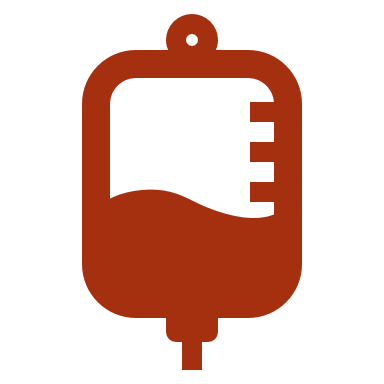 Asparaginase desensitization
Summary
APPHON febrile neutropenia guideline updates:
Forehead temperature monitoring is not recommended.
Lactate levels required at presentation but only subsequently in ill children.
Empiric antifungal therapy if persistently febrile children high risk for IFI should be started at day 5 of fever (or early if clinically unwell) and for those with low risk a consult and fungal workup should be considered.
Many formulation of asparaginase.
Long-acting vs short-acting asparaginase – 2-3 weeks vs 2-3 days.
Reactions occur in up to 30% of patients but deactivation of asparaginase in less than 8% of patients which means most patients maintain adequate activity from pegaspargase regardless of reaction.
IWK 0% silent inactivation (2016-2023).
IWK 7% clinical inactivation (2016-2023).
IWK 33% reduction in switching to erwinia since 2016 due to asparaginase level monitoring and desensitization protocol. This results in an improvement in QOL (no IM injections) and a significant reduction in cost (erwinia 3 x the expense of drug alone plus clinic visits and preparation/administration).
Most patients can be safely rechallenged with mild reactions.
Most patients can be safely desensitized with moderate to severe reactions.
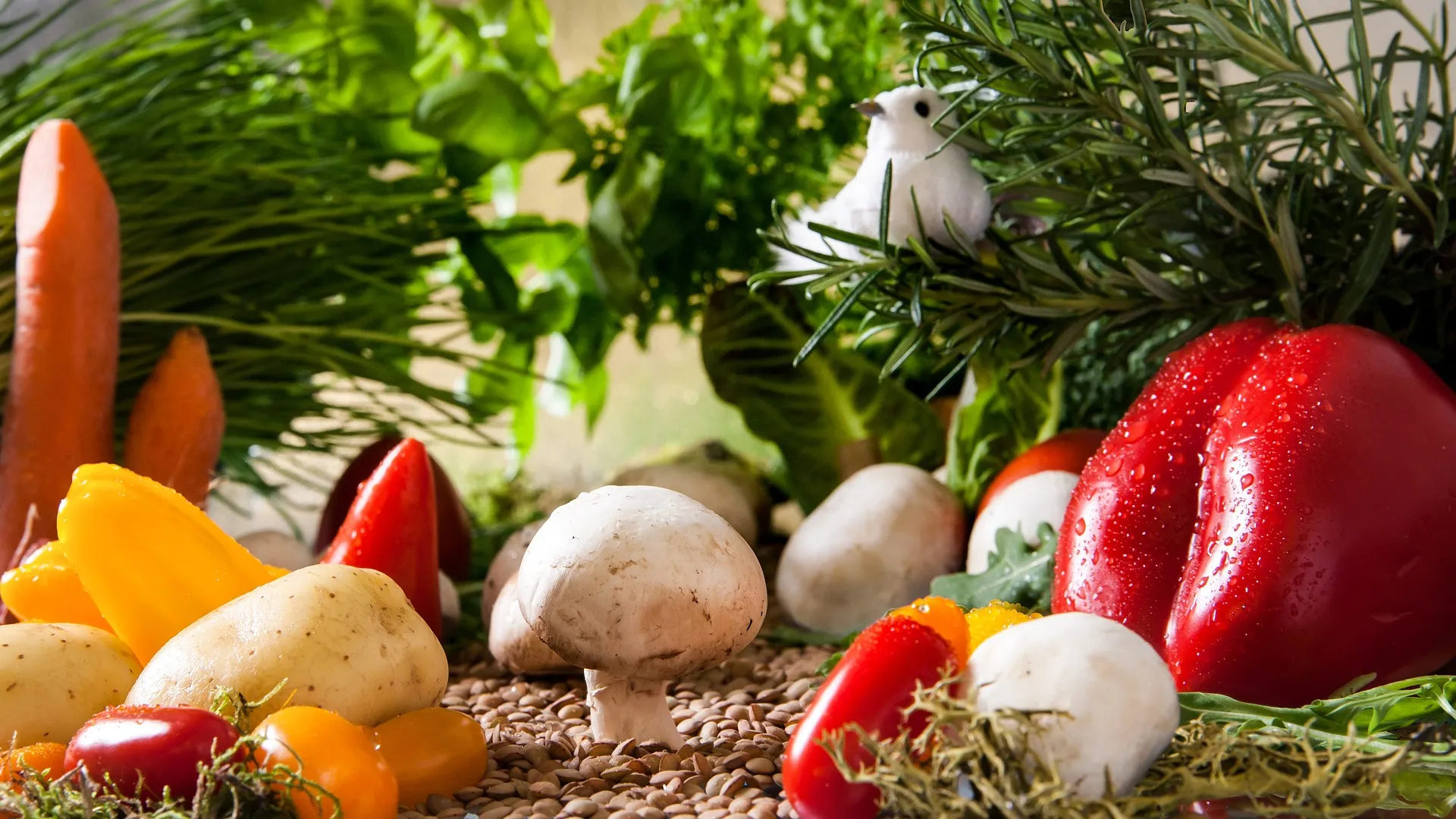 Questions?